Design #1
Design #2
Design #3
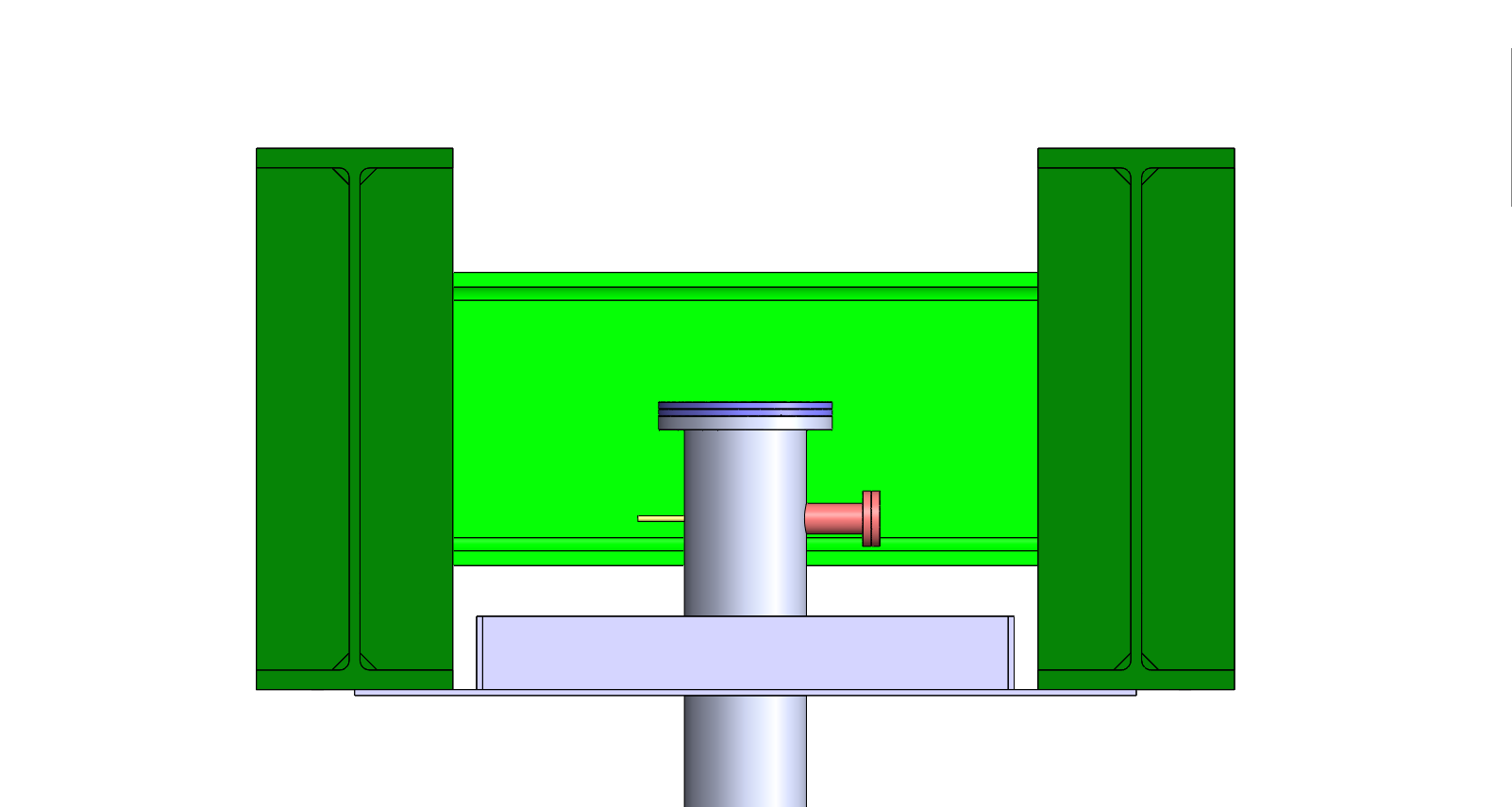 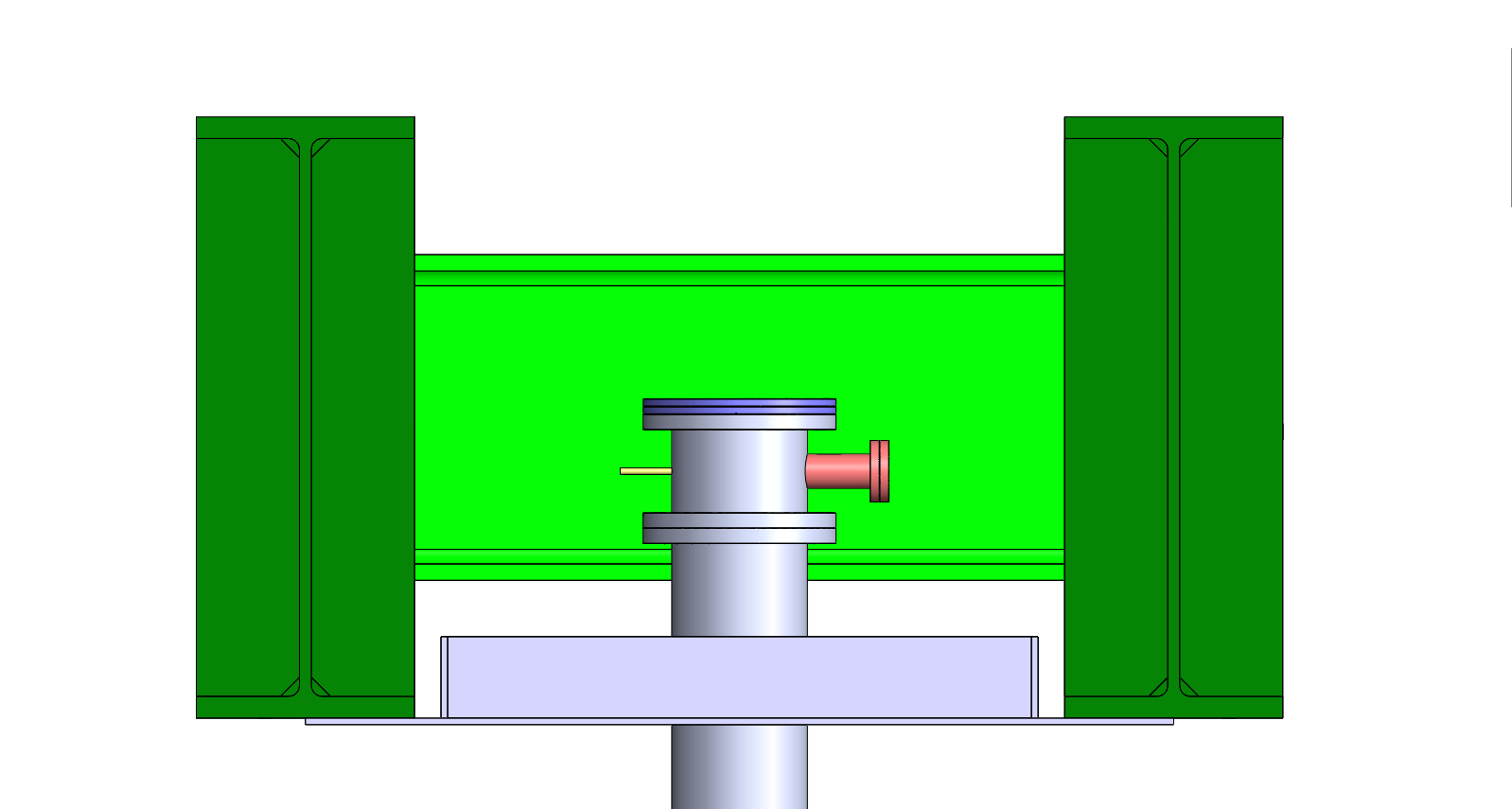 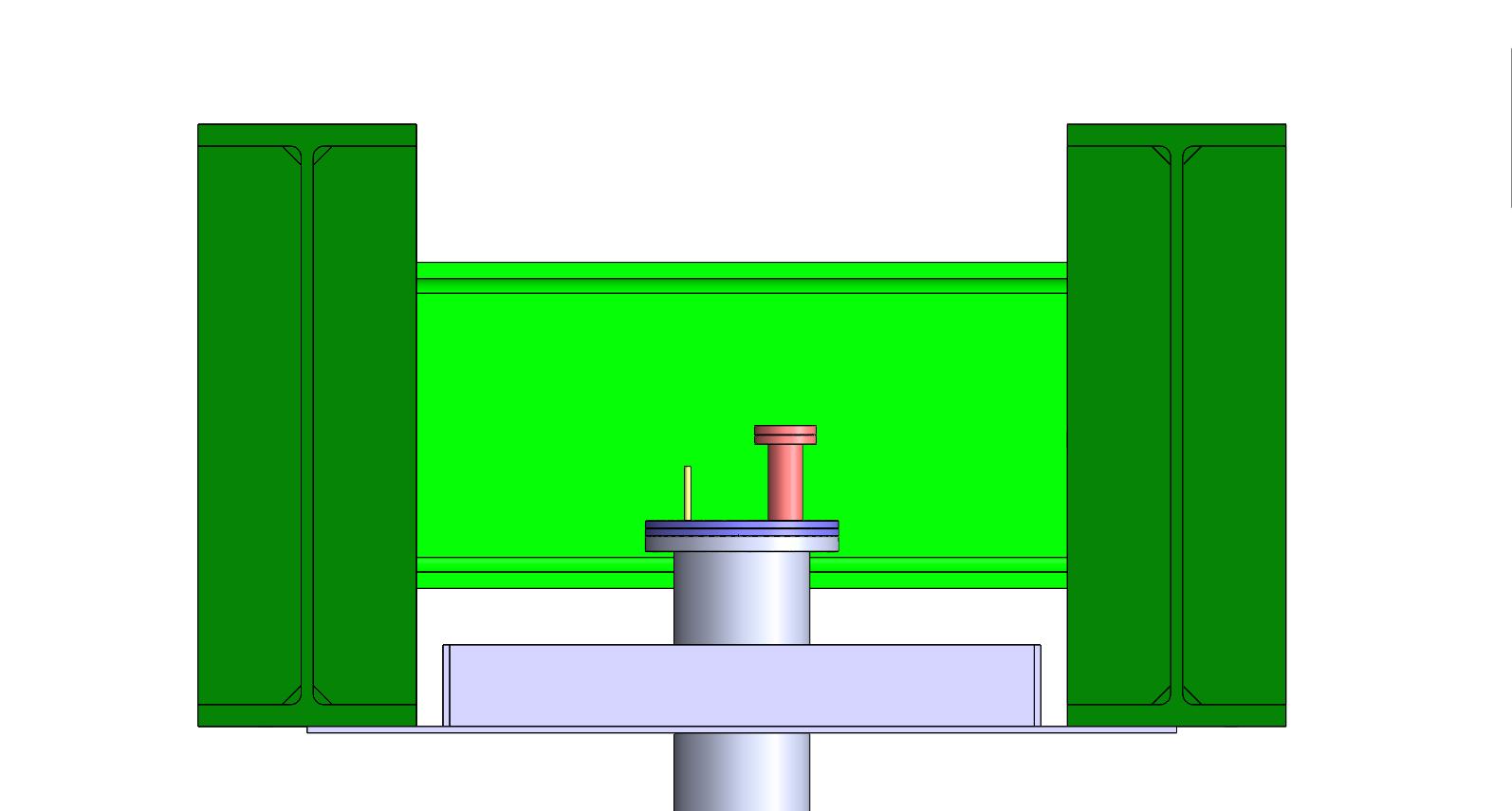 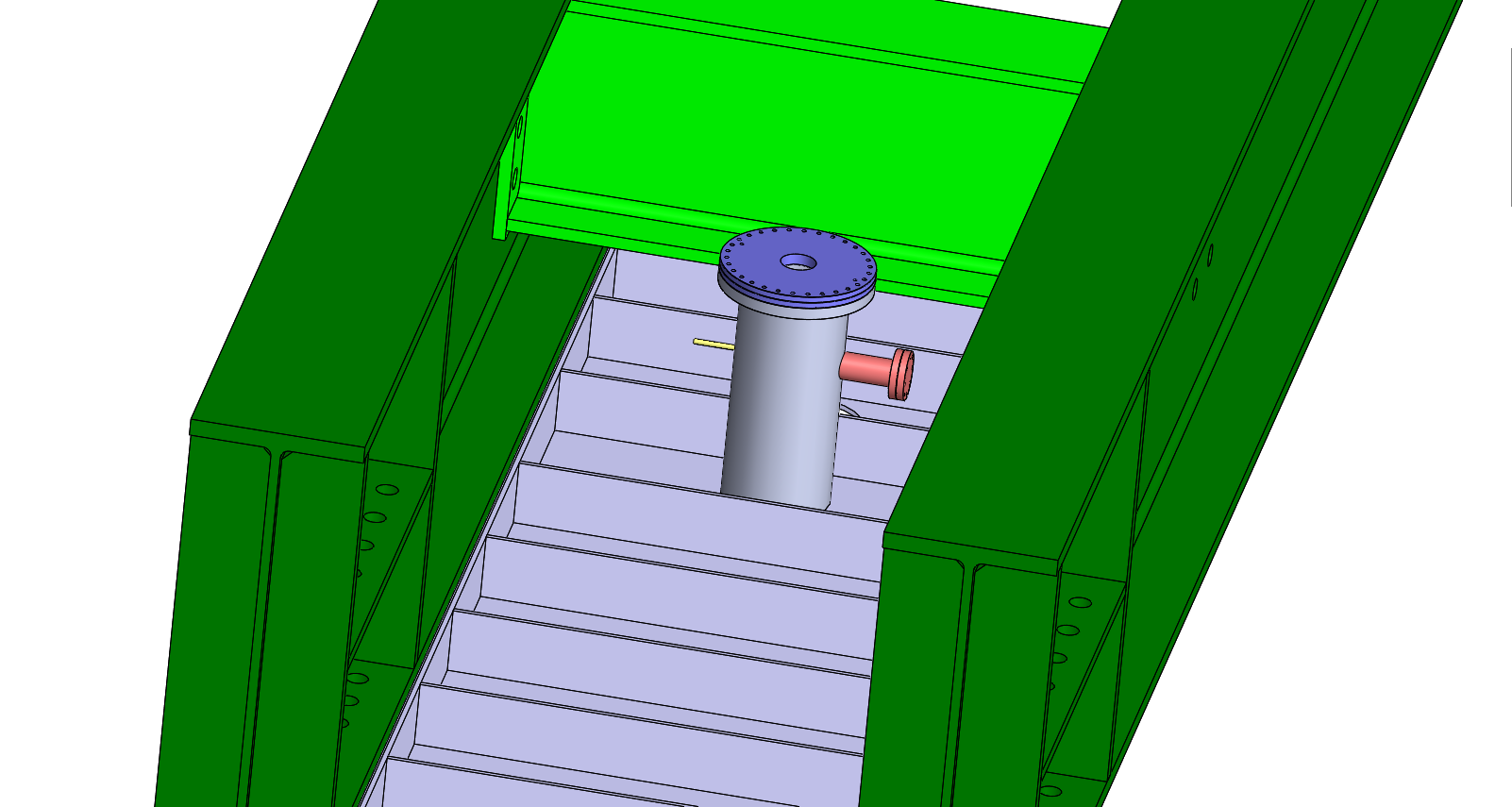 Design #1
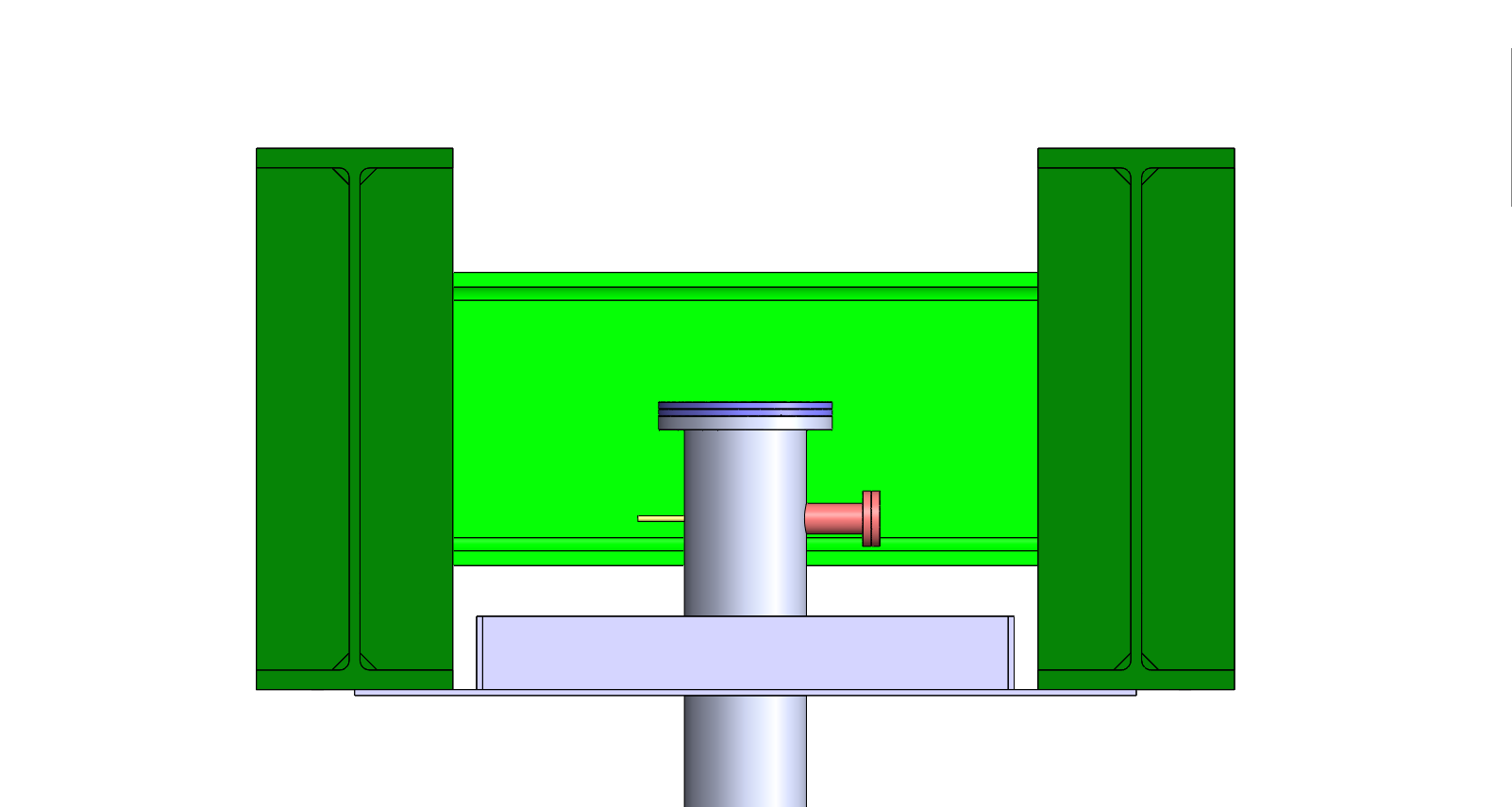 Design #1
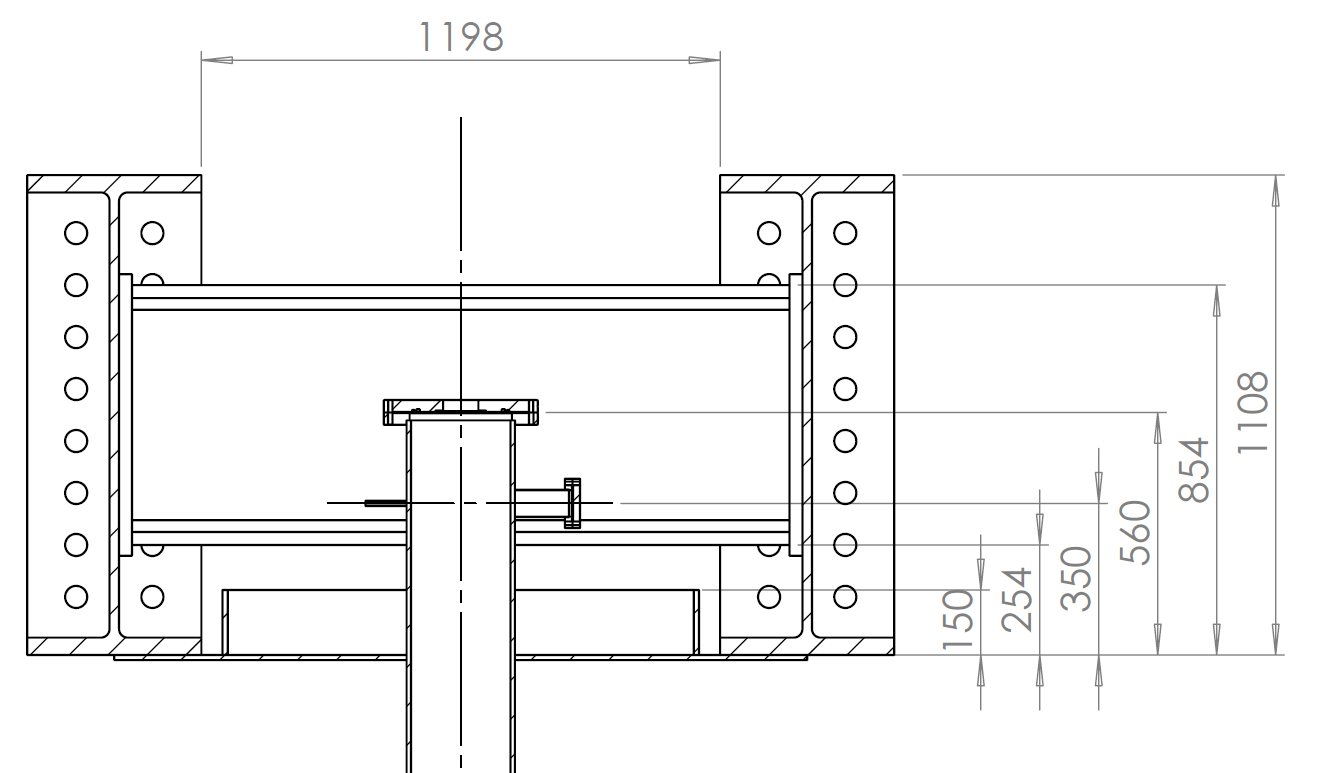 Design #1
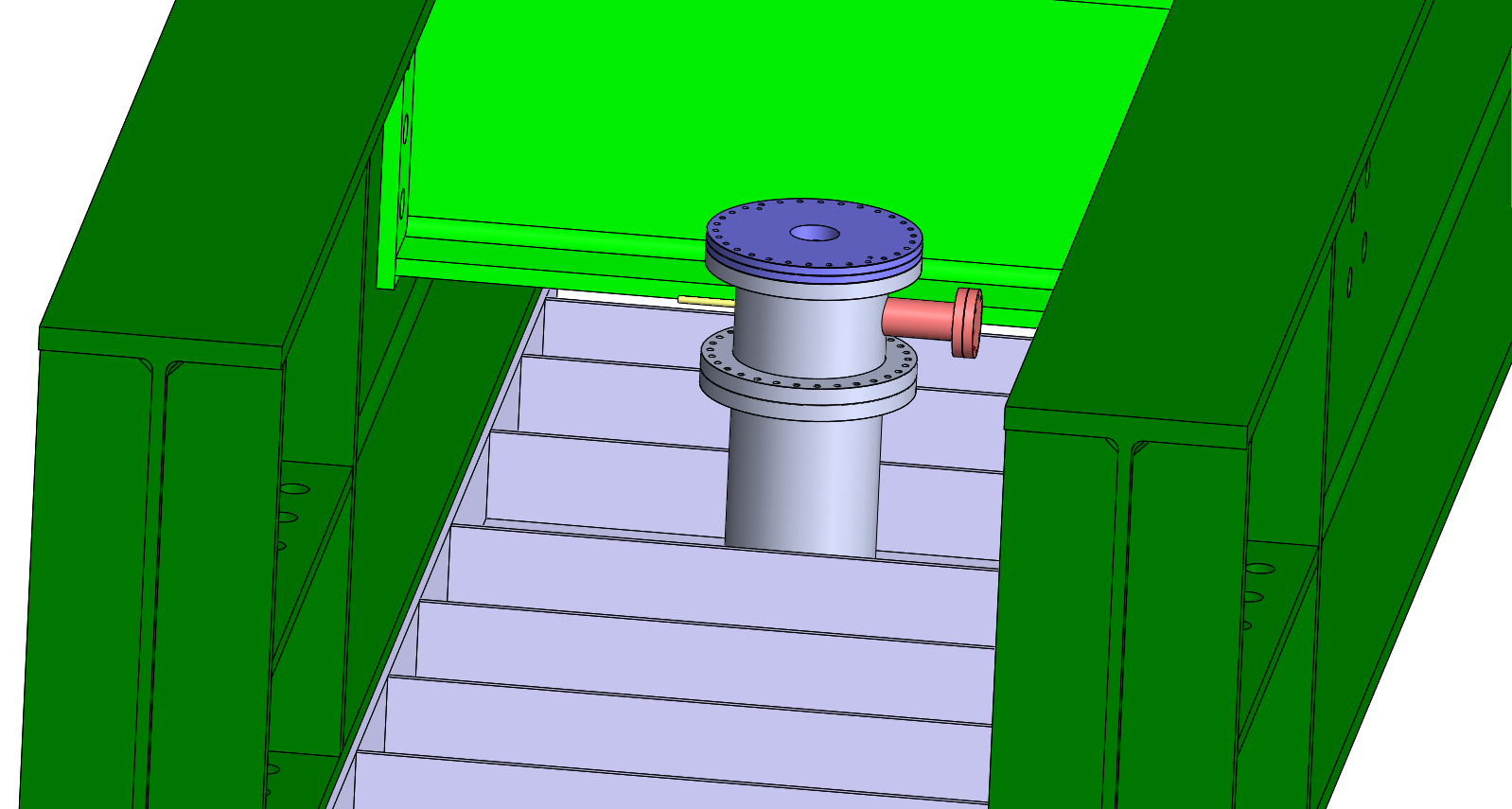 Design #2
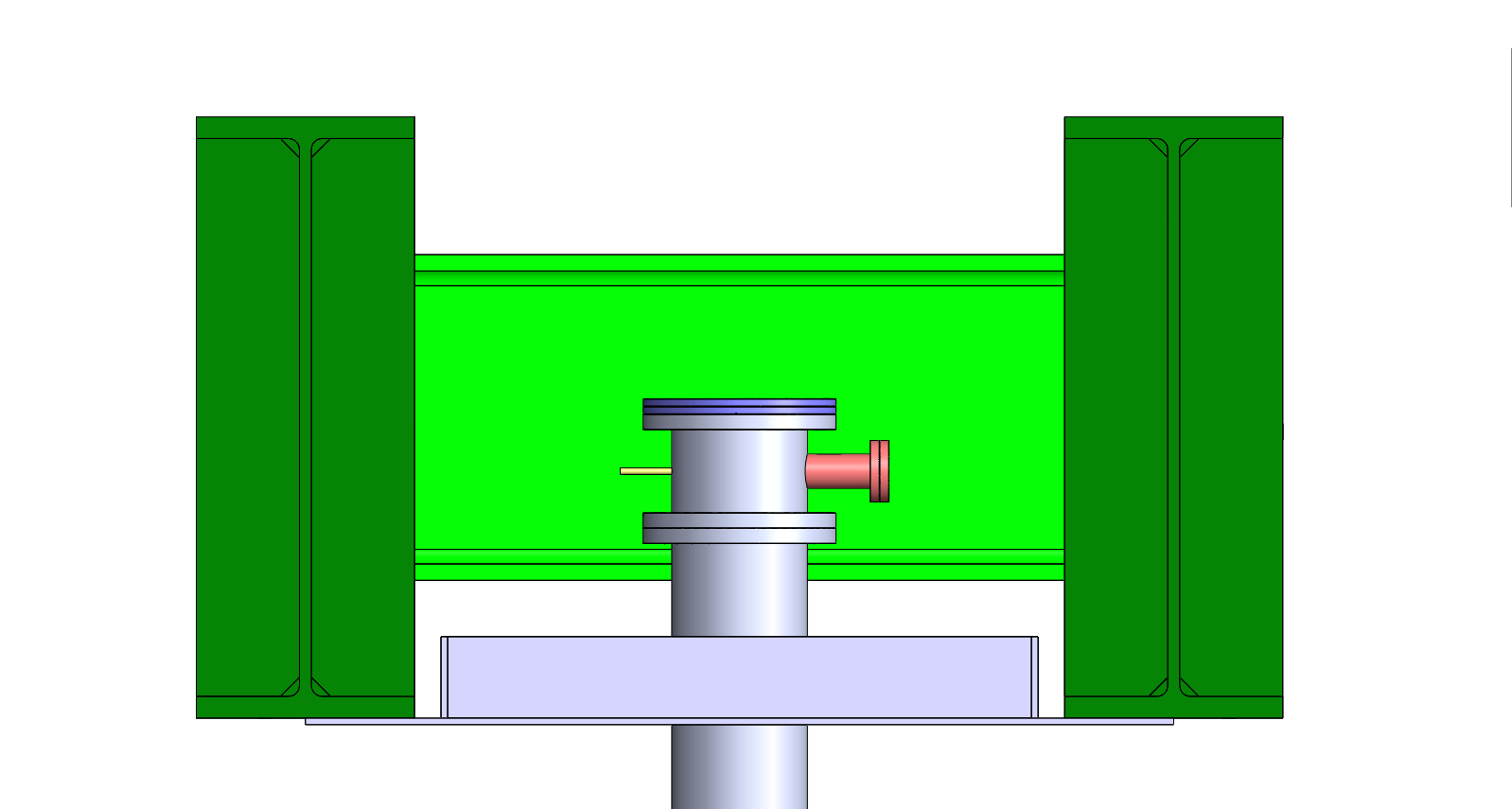 Design #2
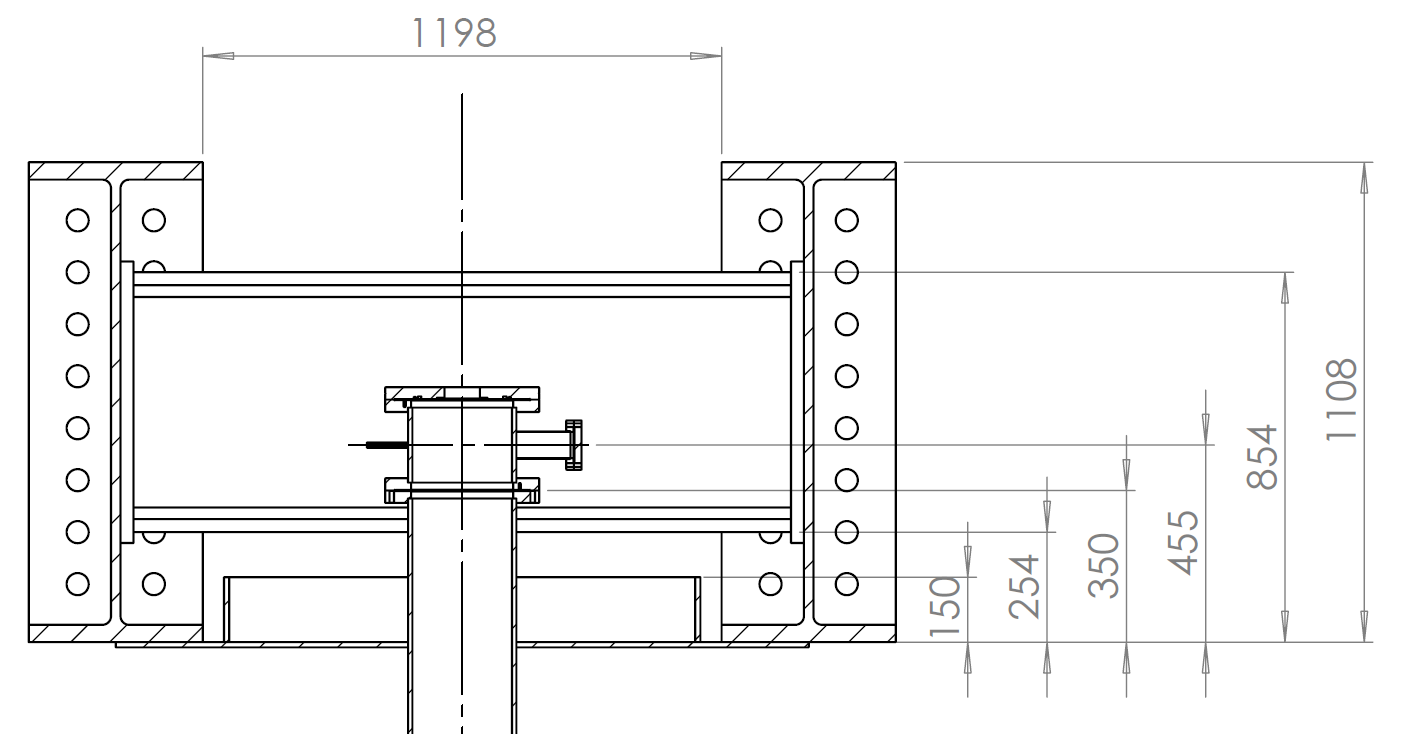 Design #2
Design #2
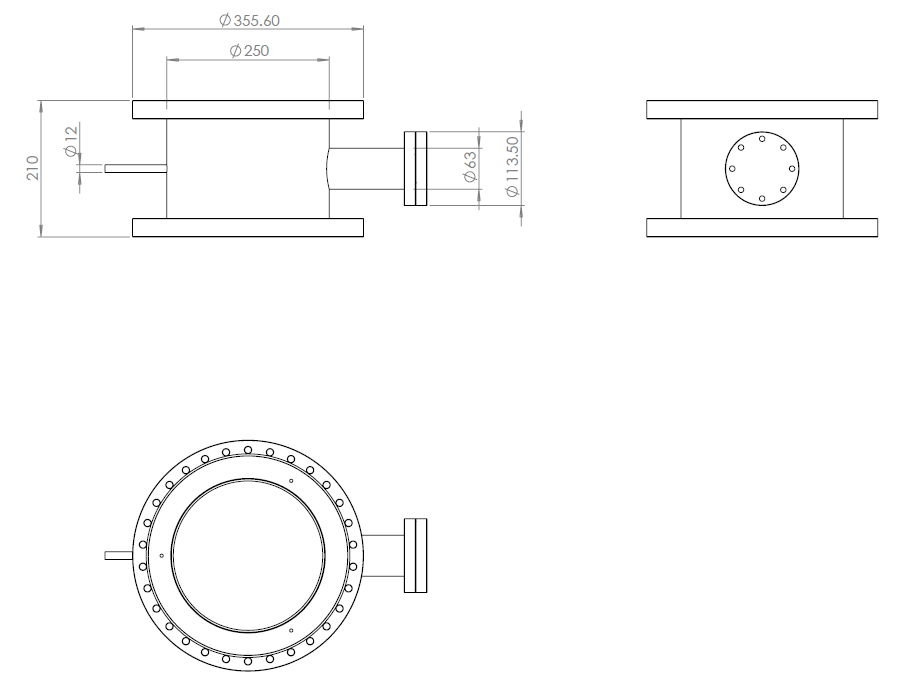 Spool – 250mm
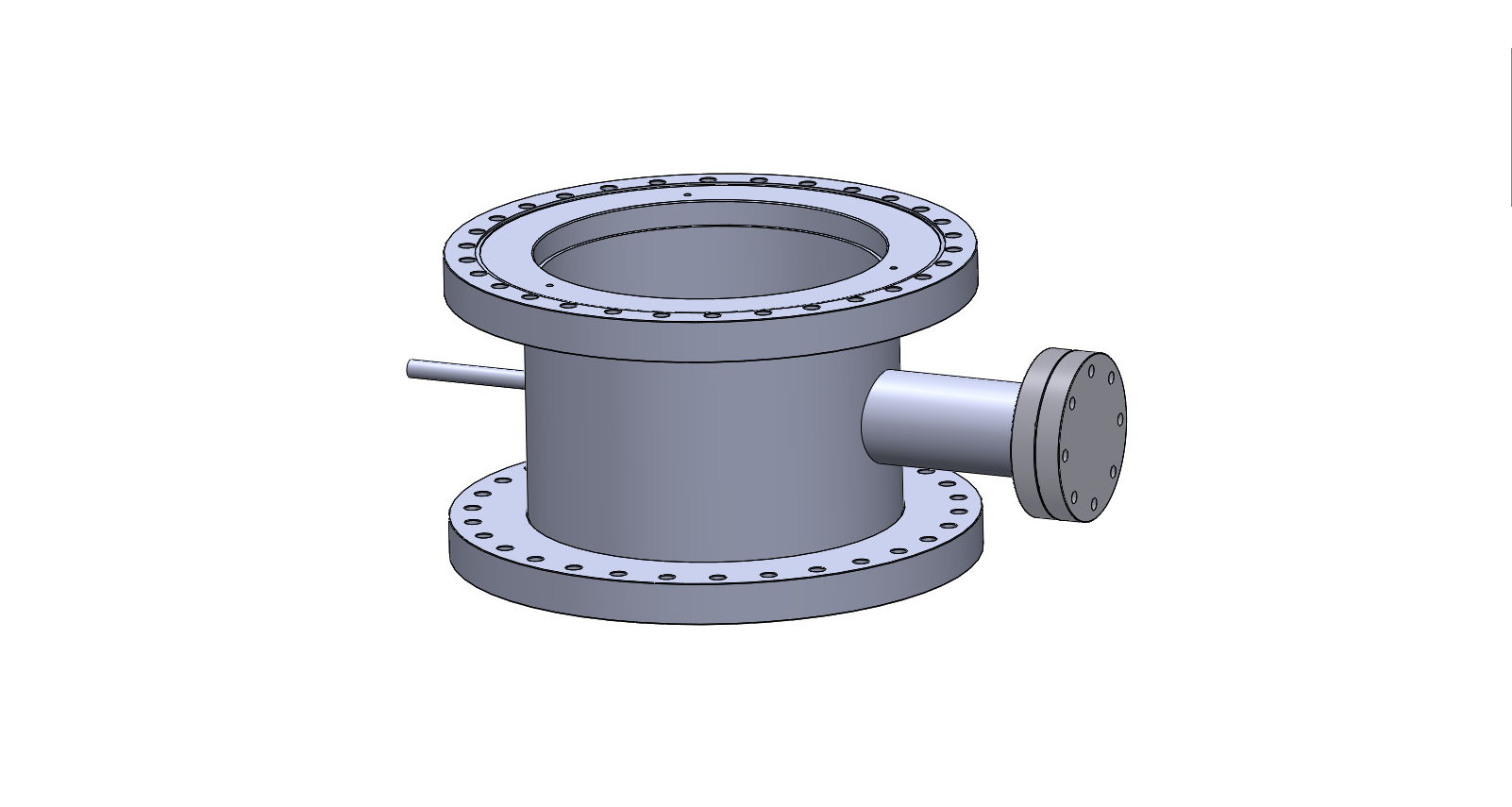 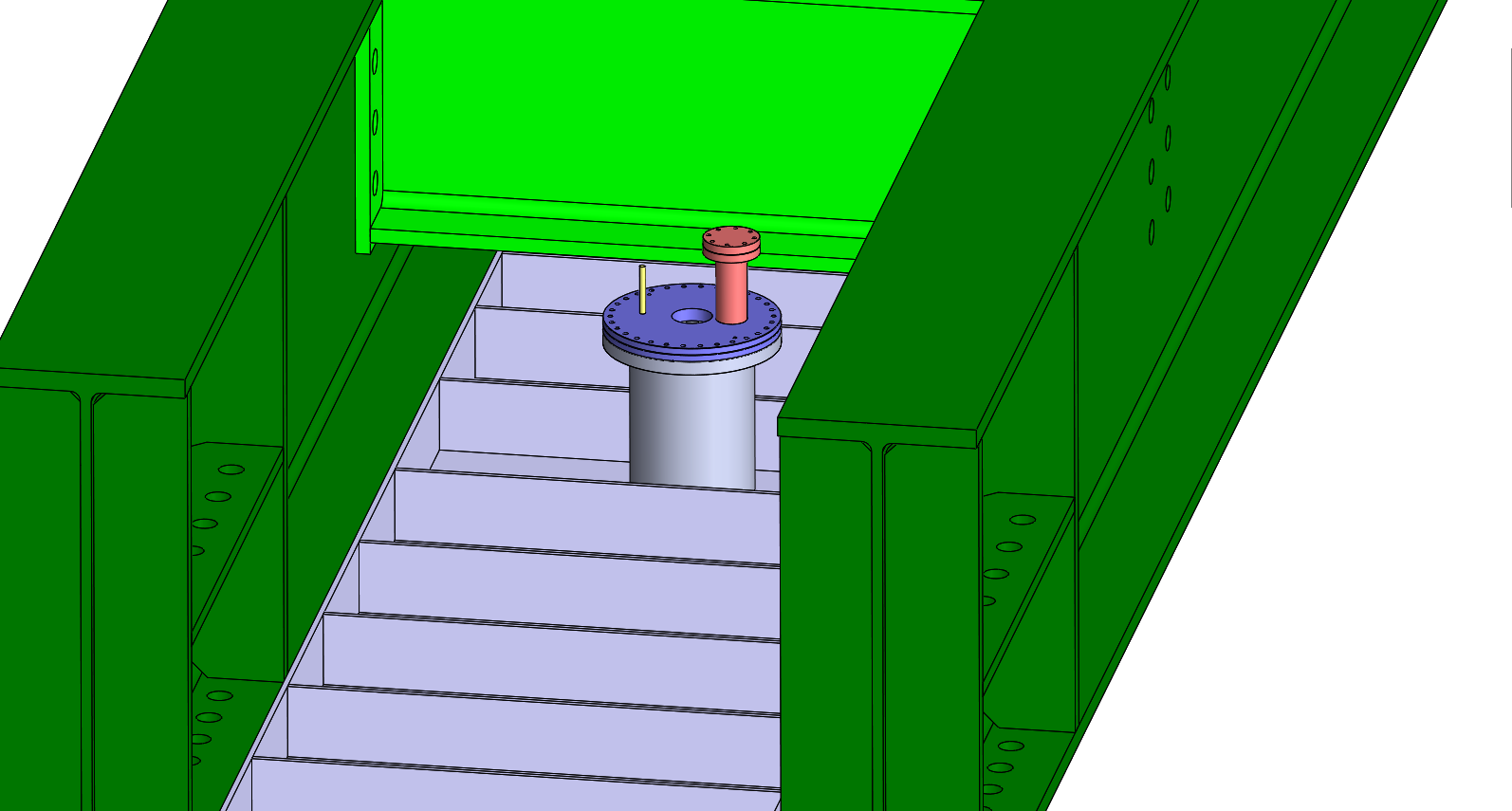 Design #3
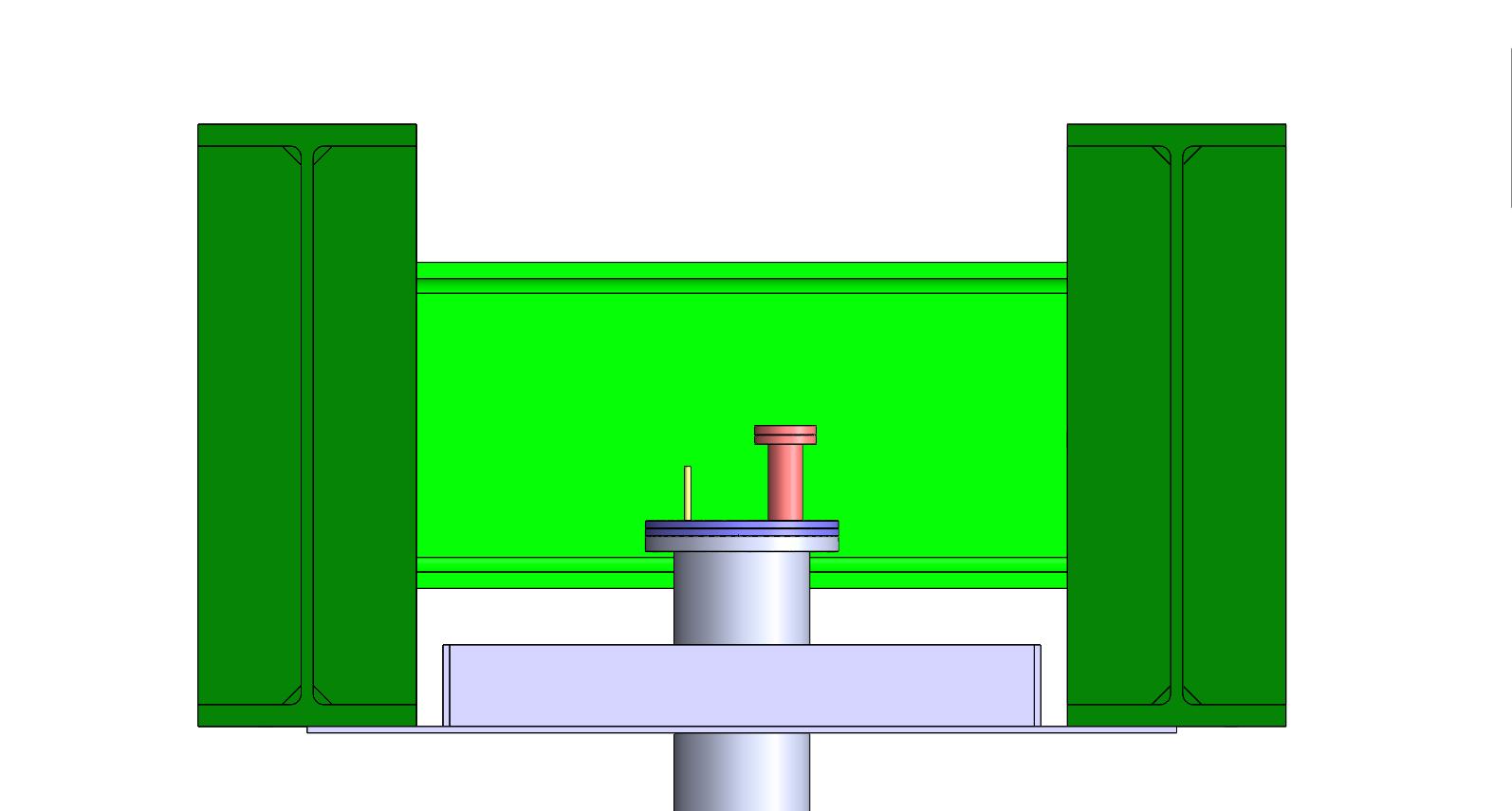 Design #3
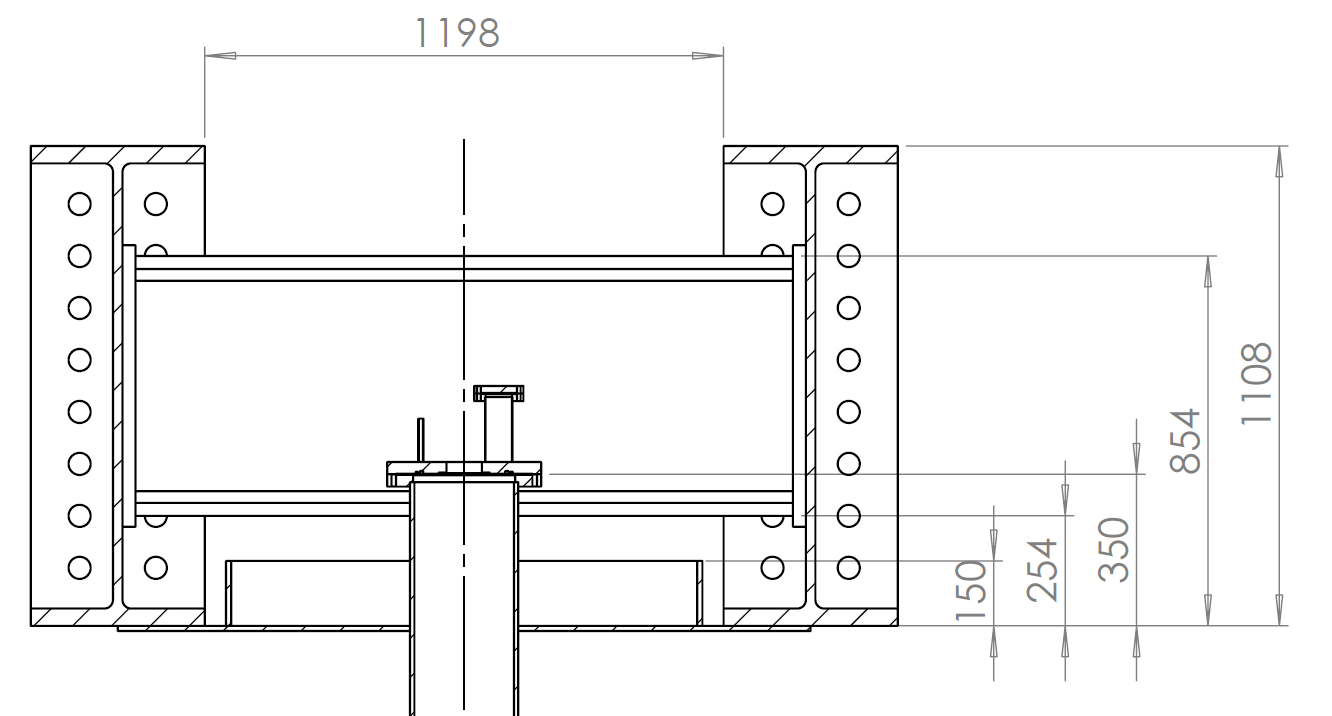 Design #3
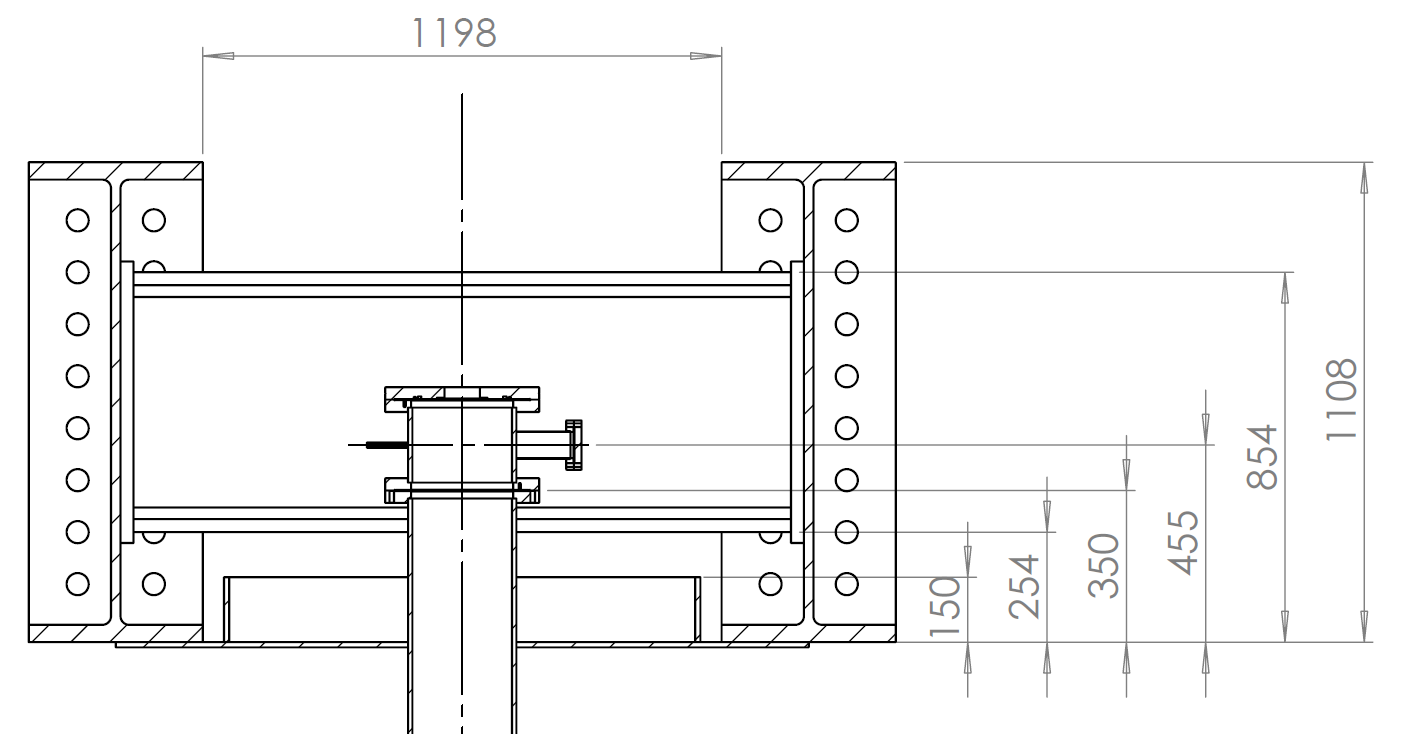 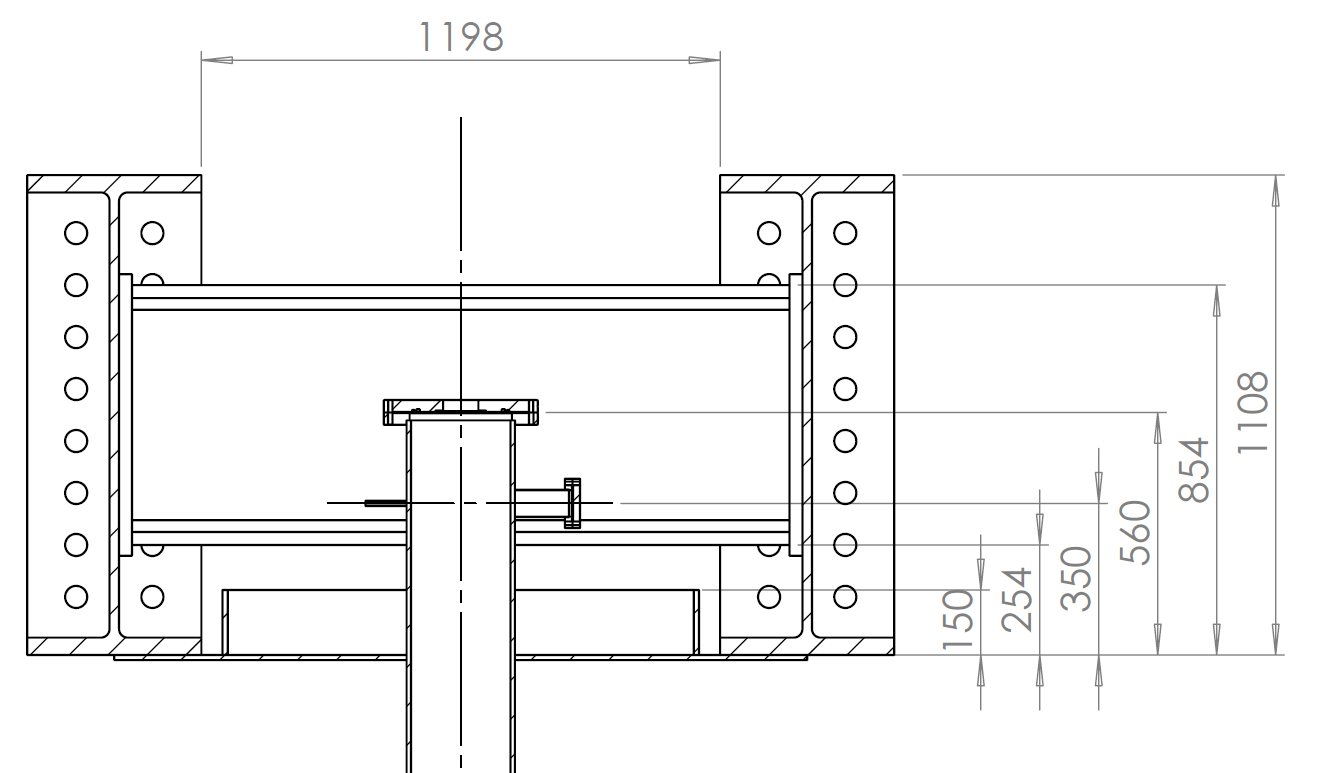 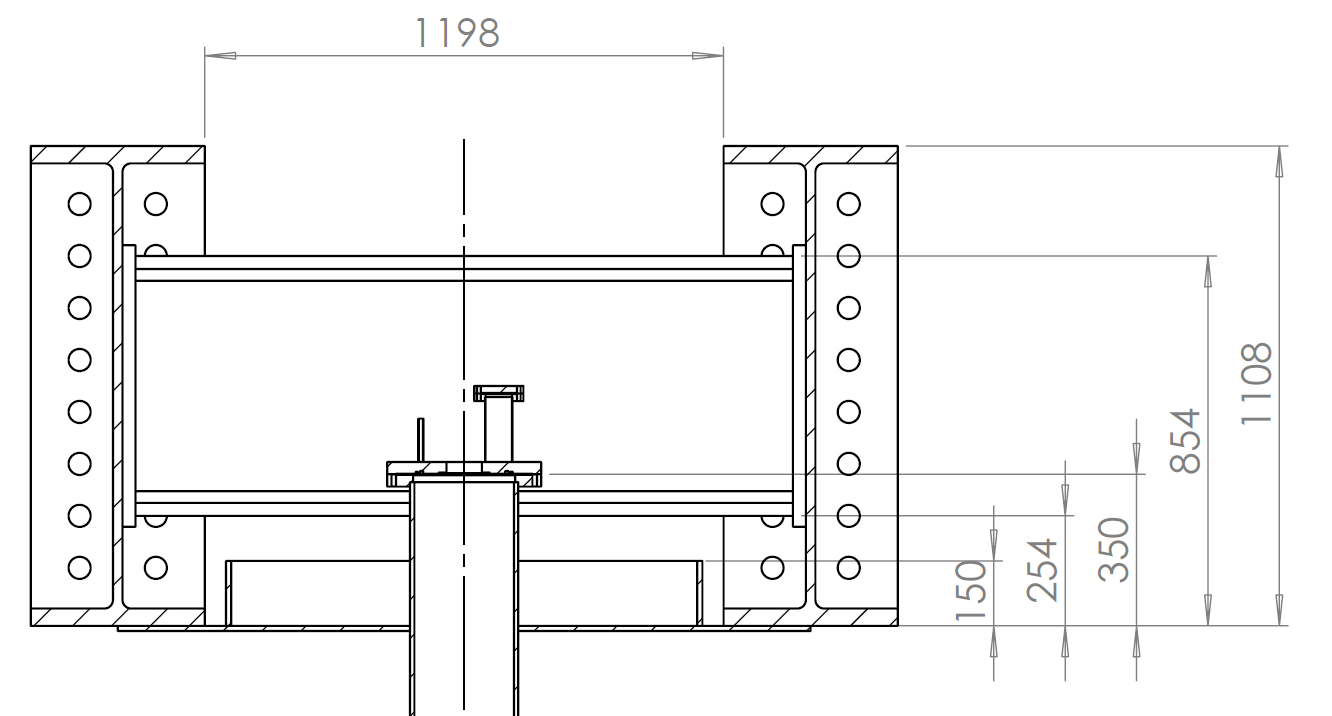